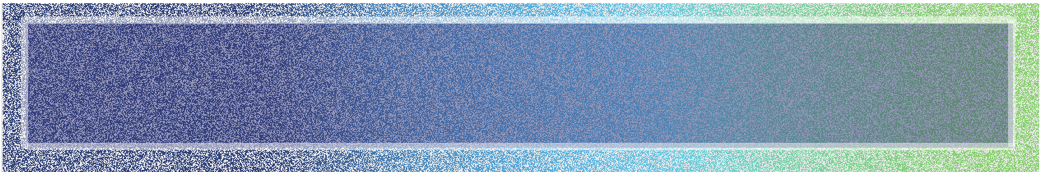 Organic Chemistry
Atoms are the smallest unit that make up the chemical elements.  Things that we can see and feel around us are made up of atoms.
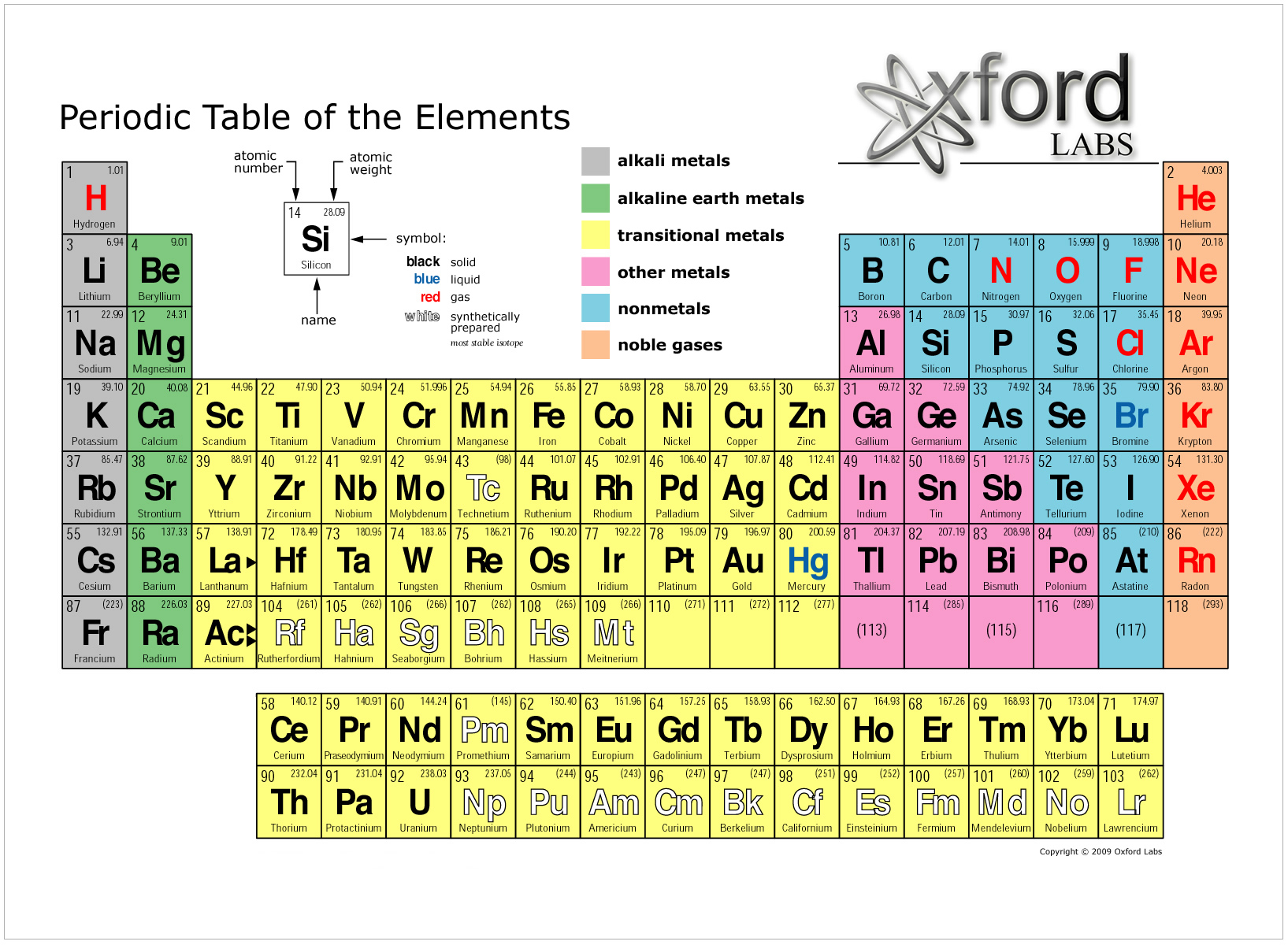 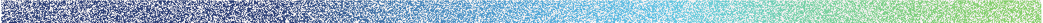 Lecture 1 | Slide 2 of 40
Prof Dr Ali Hashem Essa
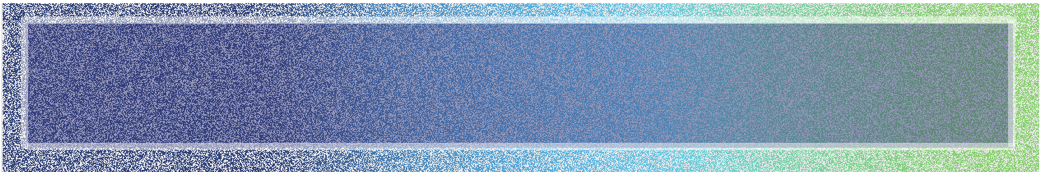 Organic Chemistry
Atoms can get lonely…

A molecule is created when two or more atoms meet and chemically bond together.
Examples: H2 (hydrogen), O2 (oxygen), O3 (ozone)

A molecule can be called a compound if it has at least 2 different kinds of atoms that meet and chemically bond together.
Examples: H2O (water), CO2 (carbon dioxide)
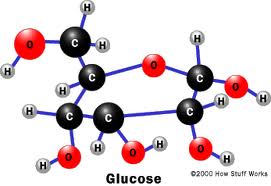 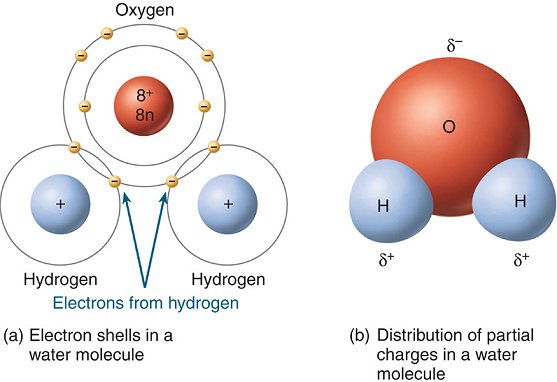 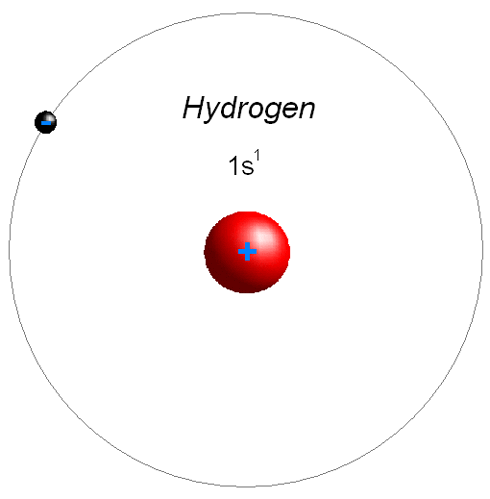 Glucose/Sugar Molecule
            Compound
Single Atom
Water Molecule Compound
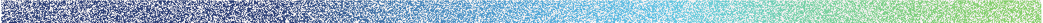 Lecture 1 | Slide 3 of 40
Prof Dr Ali Hashem Essa
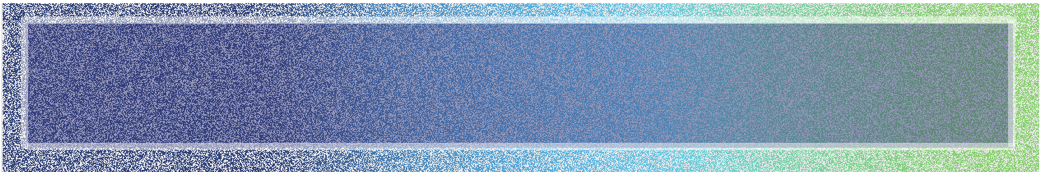 Organic Chemistry
Organic compounds always have carbon plus a few other elements like hydrogen, oxygen, and nitrogen, phosphorus, or sulfur.
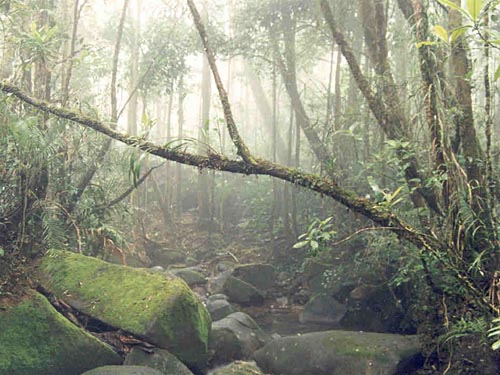 Carbon
Hydrogen
Oxygen
Nitrogen
-
Phosphorous
‘
Sulfur
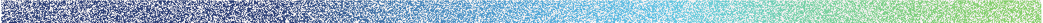 Lecture 1 | Slide 4 of 40
Prof Dr Ali Hashem Essa